Review & Re-establish School-Wide PBIS: Tier 1
Cohort 12
August 2017
[Speaker Notes: This content is important for teams to understand that even though this year’s focus will be the advanced tiers of PBIS, having Tier 1 in place is critical prior to implementing Tiers 2 & 3.]
Objectives
Review School-Wide PBIS & Tier 1
 Review 8 Steps of Implementation and ACTION PLAN
 Take the Tiered Fidelity Inventory (TFI)
 ACTION PLAN from TFI reports
The Minnesota Website
www.pbismn.org
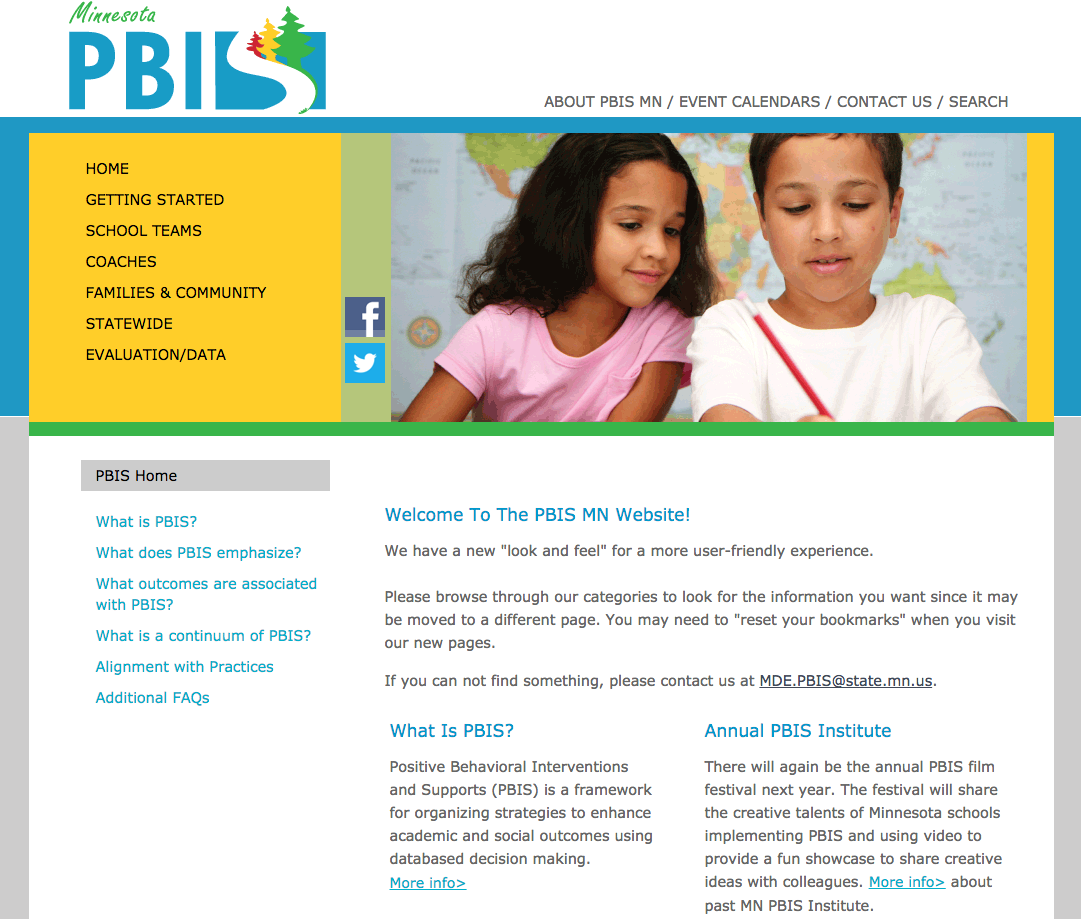 http://www.pbismn.org/
[Speaker Notes: Make sure teams know how to access ppts. from today on the MN site.]
Resources for Today
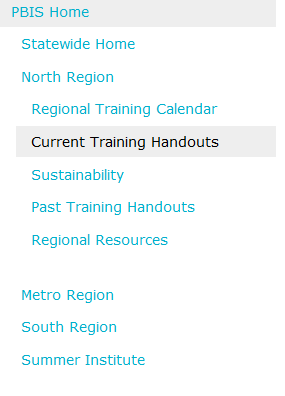 19
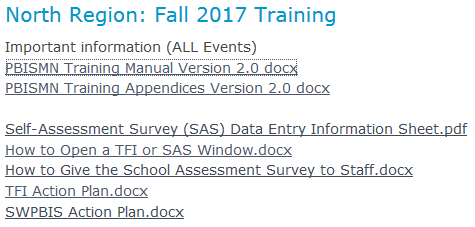 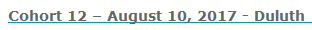 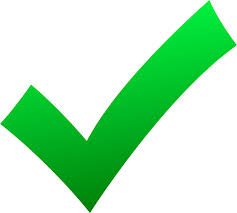 14 minutes
Ready, Set…
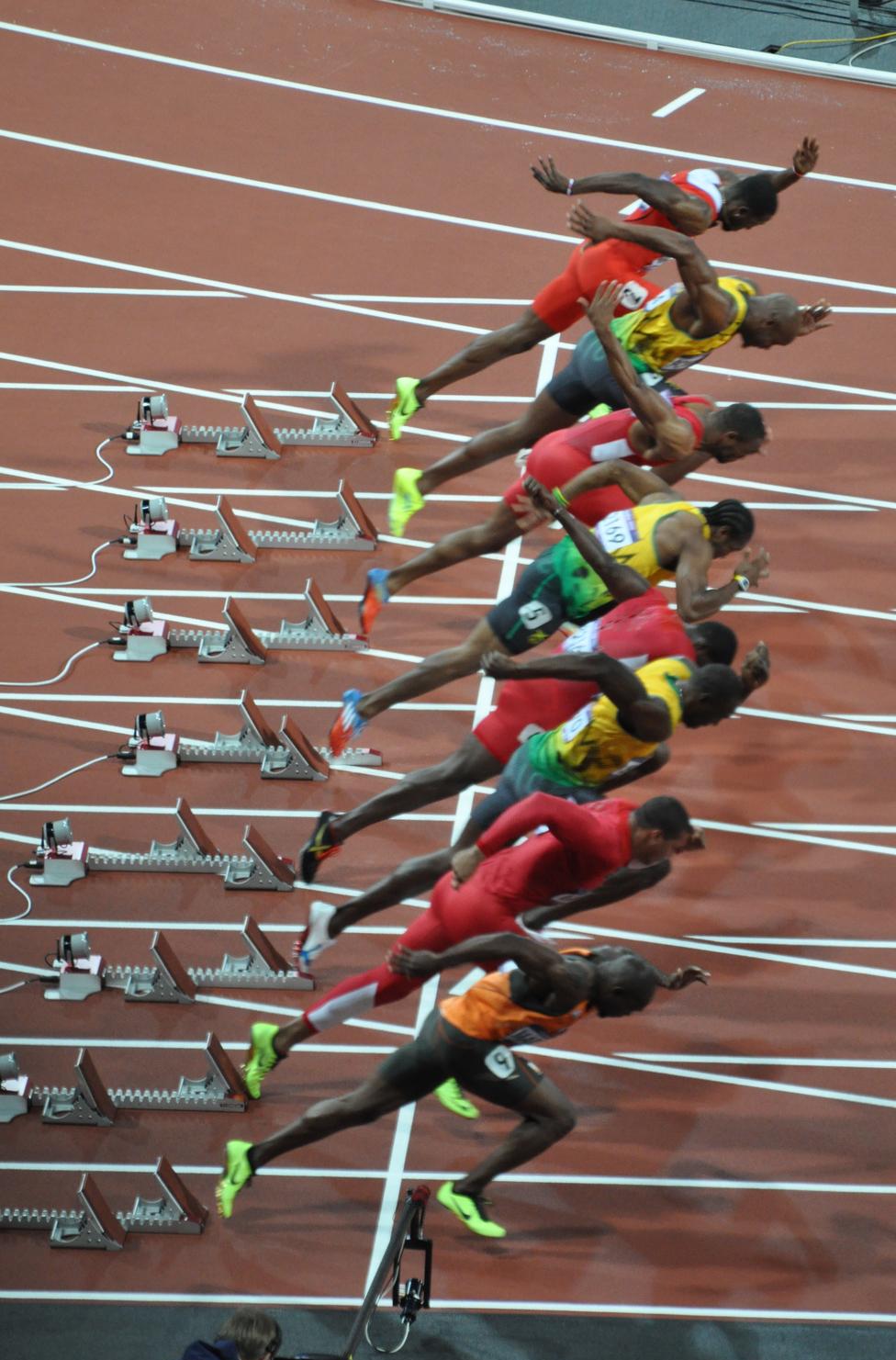 PBIS is about…
Improving school and classroom
climate
Decreasing reactive
Integrating
academic & behavioral initiatives
management
Improving
Maximizing academic
support
for students with EBD
achievement
[Speaker Notes: Teams need to ensure that all staff back home understand what PBIS is about.]
SW-PBIS Logic!
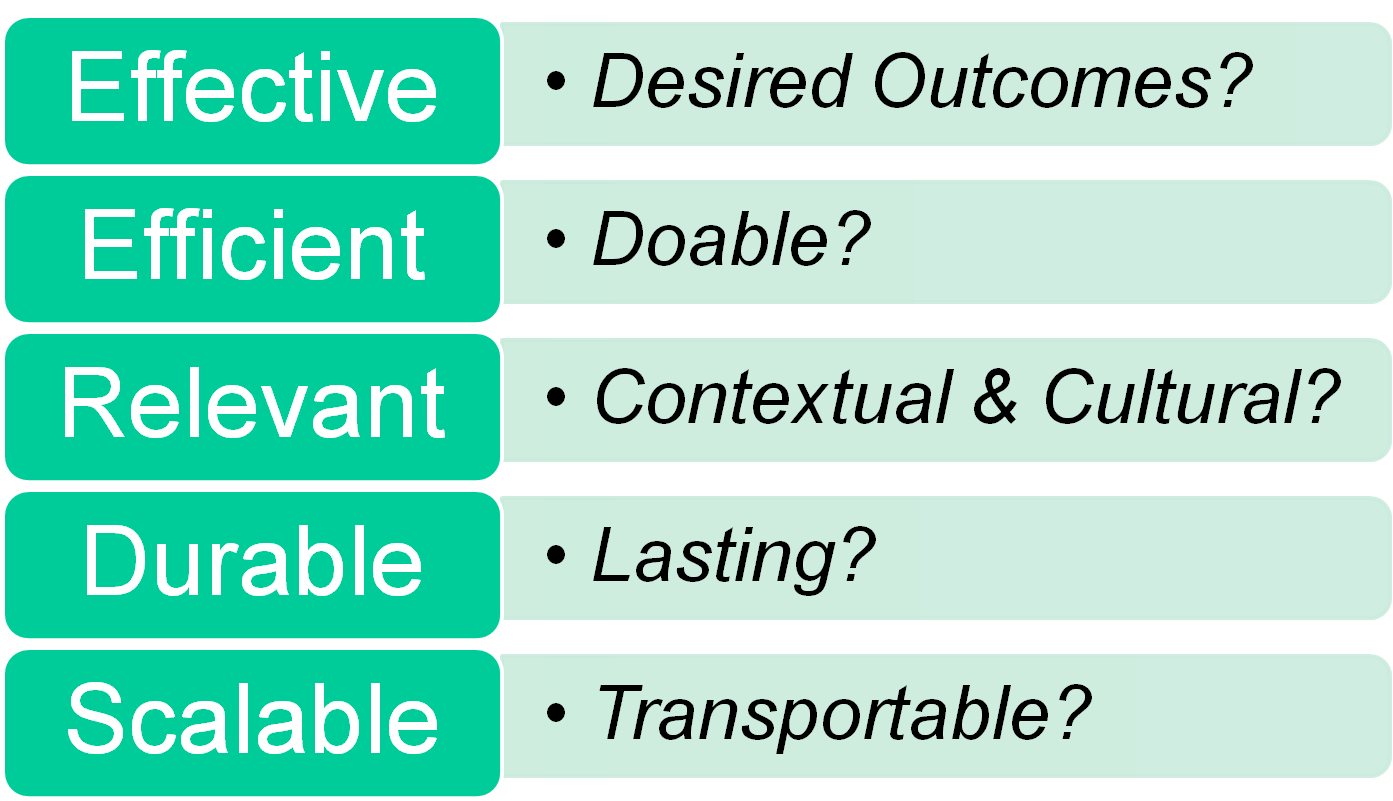 Successful individual student behavior support is linked to host environments or school  climates that are effective, efficient, relevant, & durable
	(Zins & Ponti, 1990)
[Speaker Notes: As teams implement all the tiers of PBIS they can use this as a guide  to building PBIS that will be sustainability.]
Integrated
Elements
Integrated Elements
OUTCOMES: What do we want to see?
OUTCOMES
SYSTEMS: What needs to be in place to support (a) practice adoption that is informed and (b) full implementation that is contextualized, accurate, and sustainable?
DATA: What do we currently see and know?
DATA
SYSTEMS
PRACTICES
PRACTICES: What practice could effectively, efficiently, and relevantly achieve what we want to see?
16
[Speaker Notes: Review the integrated elements of PBIS.  How have teams taught staff about these?
Implementation of SWPBS is based on a balance of four interactive elements:
DATA – What do we currently see and know?  Data-based decisions guide selection and of curricula and practices, and evaluation of progress
OUTCOMES – What do we want to see?  Clearly specified outcomes related to academic achievement and social competence.
PRACTICES – What practices effectively, efficiently and relevantly achieve what we want to see?  Evidence-based practices have a high probability of achieving student outcomes. 
SYSTEMS – What needs to be in place to support adult adoption of the practices, high fidelity of implementation, and sustained use of effective practices?]
Vincent, Randall, Cartledge, Tobin, & Swain-Bradway 2011; Sugai, O’Keeffe, & Fallon, 2012ab
Culturally Equitable Academic & Social Behavior Expectations
Integrated Elements and Cultural Considerations
OUTCOMES
Culturally Valid Information for Decisions
Culturally Knowledgeable Staff
DATA
SYSTEMS
PRACTICES
Culturally Relevant & Effective Instruction
16
[Speaker Notes: CULTURE is one our major considerations, and CULTURAL INFLUENCE is reflected in high attention toward

CULTURAL EQUITY of outcomes

CULTURAL VALIDITY of data

CULTURAL RELEVANCE of practices

CULTURAL KNOWLEDGE of systems about data, outcomes, practices, and students/families]
Guidelines for Outcomes
Based on data
Locally important and meaningful
Applicable to all (culturally equitable)
Students’ social competence and academic achievement
Staff implementation of critical skills
Observable and measurable
Written as a goal
Outcomes 2017-18
Questions to address during Action Planning Time:
 What were your outcomes/goals last year?
 What are the outcomes you want to achieve in 2017-18?
 Activity: page 17

14 minutes
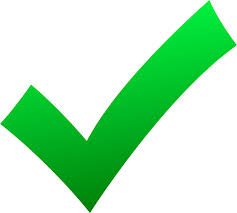 SWPBIS
School-wide
Classroom
24
Family
Non-classroom
Smallest #
  Evidence-based
  Biggest, durable effect
Student
[Speaker Notes: As you review each if these systems and the practices of each explain to schools that this is what they are working toward.  Ask them to reflect upon their current status as compared to the standard presented here.

Within SWPBS, we want to focus on practices and interventions that are most effective, efficient and relevant and that match the needs, resources and competence of users.  Practices and interventions are organized in 5 subsystems
School-wide: all students and staff, all settings
Classroom: Settings where instruction is emphasized
Non-classroom:  Settings in which emphasis is on supervision and monitoring
Student: Individual students whose behaviors aren’t responsive to primary prevention
Family: engaging family in implementation 
Continuum of positive behavior support for all families
Frequent, regular positive contacts, communications, & acknowledgements
Formal & active participation & involvement as equal partner
Access to system of integrated school & community resources]
School-Wide Review
8 Step Planning Guide
 How Are You Doing?
School-wide
Leadership team
Behavior purpose statement
Set of positive expectations & behaviors
Procedures for teaching SW & classroom-wide expected behavior
Continuum of procedures for encouraging expected behavior
Continuum of procedures for discouraging rule violations
Procedures for on-going data-based monitoring & evaluation
[Speaker Notes: Leave the slide up and give individuals a minute of quiet to reflect on their team and their school status with school-wide.]
Establish Leadership Team Membership
Representative of school/community demographics
 1-2 individuals with behavior/classroom management competence
 Administrator as active member
 Schedule for presenting to whole staff at least monthly
 Schedule for meeting at least monthly
 Integration with other behavior related initiatives and programs
 Appropriate priority relative to school/district goals
 Rules/agreements established 
 Schedule for annual self-assessments 
 Coaching support (school/district/region)
Team 2017-18
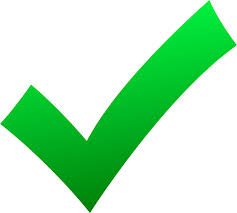 Questions to address during Action Planning Time: 
 Do you have holes in your team to fill due to changes in staff?  Who is responsible for filling the holes?  Who will join the team?
 Do you have assigned roles on the team for this year?
 What is the meeting schedule for your team this year? Dates and times on the master schedule?
 How is your team working?  Activity page 55
 When do you plan to complete the Self-Assessment Survey (SAS)?
 When and how do you plan to communicate your outcomes and action plan with licensed and non-licensed staff this fall? Parents/families? Bus drivers? Others?
 When do you plan to share data with staff throughout the year?
15 minutes
Develop Brief Statement of  Behavior Purpose
Positively stated
 2-3 sentences in length
 Supportive of academic achievement
 Comprehensive in scope (all students/staff/settings)
 Why does this team exist?
Behavior Purpose 2017-18
Questions to address during Action Planning Time: 
 What is your behavior purpose statement?
 Does everyone on your team know where to find it?  Summarize/paraphrase it if needed?
 Does your statement need any revision?

10 minutes
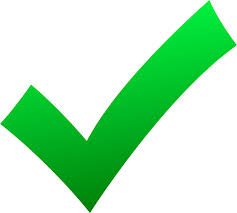 Identify Positive School-Wide Behavioral Expectations
Linked to social culture of school
 Considerate of social skills that already exist
 3-5 in number
 1-3 words per expectation
 Positively Stated
 Supportive of academic achievement
 Comprehensive in scope
 Mutually exclusive (minimal overlap)
Behavioral Expectations 2017-18
Questions to address during Action Planning Time:
 Do you have a shorthand way to refer to your school-wide expectations?
 Are your expectations easy to remember?
 Do your expectations need any revision?

10 minutes
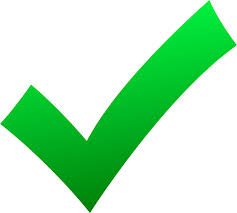 Develop Procedures for Teaching School-Wide Behavior Expectations
Teach social behavior like academic skills
 Like academic skills that have been learned initially, social skills must be practiced regularly and acknowledged/reinforced frequently for mastery, sustained use, and generalized applications to be realized.
 Operationally define what the expectations look like across all the routines and settings in your school
Teaching Matrix 2017-18
Questions to address during Action Planning:
 Is your teaching matrix posted in classrooms, public areas, non-classroom areas your school?
 Do you need to print new copies of the matrix? Who is responsible for printing?
 Are there any routines/settings on the matrix that need to be added or revised?
 Are there any operational definitions of expectations that need to be added or revised?
11 minutes
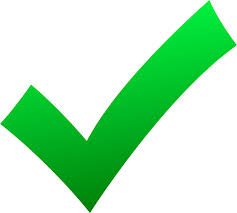 Develop Procedures for Teaching School-Wide Behavior Expectations - 2
Teach Expectations in the Context of Routines
 Prompt or Remind Students of the Expectation
 Monitor Students Behavior in the Natural Context
 Evaluate the effect of instruction and the fidelity of implementation
Non-classroom
Positive expectations & routines taught & encouraged
Active supervision by all staff
Scan, move, interact
Precorrections & reminders
Positive reinforcement
[Speaker Notes: same]
Lessons 2017-18
Questions to address during Action Planning Time:
How do your lesson plans compare in content to the lesson plan guide on page 76?  What revisions need to be made?  Are there new lessons which need to be written?  Who is responsible for writing/revising the lessons?
 Do your lesson plans include the follow-up activities in the lesson on page  76?  Prompting, reinforcing, correcting, monitoring, collecting?  How will you increase use of pre-correction in your lessons?
 What is the schedule for teaching school-wide expectations this fall? Who is responsible for teaching the lessons?  How will you know the lessons have been taught?
 Are the rules being followed/expectations being met?   
16 minutes
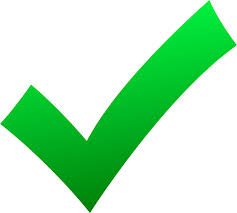 Develop Procedures for Teaching Classroom-Wide Behavior Expectations
School-wide action plan for classroom management practices and procedures based on data 
 Definitions and process for class vs. office managed expectation-violating behaviors
 Teaching matrix, procedures, and schedules developed for teaching school-wide behavior expectations in typical classroom contexts and routines
 Data systems in place to monitor ODRs from classrooms
 Procedures in place to support behavior of students whose behaviors do not respond to classroom management
 Prompts for display of expected behaviors in natural contexts
 Use the same process and lesson plan format to teach classroom expectations as you do to teach school-wide expectations – contextualize for classroom
Classroom
All school-wide
Maximum structure & predictability in routines & environment
Positively stated expectations posted, taught, reviewed, prompted, & supervised.
Maximum engagement through high rates of opportunities to respond, delivery of evidence-based instructional curriculum & practices
Continuum of strategies to acknowledge displays of appropriate behavior, including contingent & specific praise, group contingencies, behavior contracts, token economies
Continuum of strategies for responding to inappropriate behavior, including specific, contingent, brief corrections for academic & social behavior errors, differential reinforcement of other behavior, planned ignoring, response cost, & timeout.
[Speaker Notes: Leave the slide up and give individuals a minute of quiet to reflect on their team and their school status with classroom.]
Classroom Expectations 2017-18
Questions to address during Action Planning:
 What are the classroom routines that are common across the majority of classrooms?  Use the matrix on page 79.
 How will you teach classroom routines within your school-wide systems?
 How will you incorporate prompts for display of expected behaviors in natural contexts in lessons?
 How will you know that the classroom lessons have been taught?
 How do teachers access support for students who don’t respond to tier 1 SW or CR practices?  How do you train teachers about accessing support?
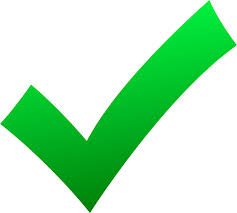 15 minutes
Develop Continuum of Procedures for Encouraging and Strengthening Student Use of School-Wide Behavior Expectations
Easy and quick form of acknowledgement linked to SW-expectations and used across all settings (non-classroom and classroom 
 Develop written procedures for acknowledgements
 Schedule for teaching acknowledgement systems 
 Instructions and practice for staff on how to pair tangible/activity acknowledgements with social acknowledgments
 Schedule for initial introduction of acknowledgements to students and regular boosters or reimplementation of acknowledgements
Encouraging & Strengthening Student Use of School-wide Expectations 2017-18
Questions to address during Action Planning:
 How do you describe your acknowledgement system?  Is it one-size-fits all?  Do you have a variety of acknowledgements?  Activity on pg. 81
 What is the schedule for celebrating student success and acknowledgement activities this fall?
 Did your staff use the acknowledgement system last year?
 What is the plan to teach the  acknowledgement systems (including pairing tangible and social acknowledgement) this fall to staff? Students? Families?
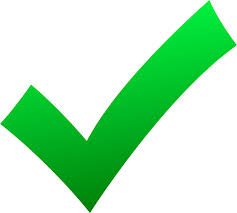 15 minutes
Develop Continuum of Procedures for Discouraging Student Behavior Violations of School-Wide Behavior Expectations
Definitions for Violations
 Procedures for Processing Behavior Violations
 Implementation across the school
Discouraging Student Behavior Violations 2017-18
Questions to address during Action Planning:
 Have you completed definitions of behavior violations? Teacher vs. office managed behaviors?  If not, what is the time line for doing so, how will you get staff input and agreement?  Activity page 83.
 Does your office discipline referral form need any revisions?
 Are responsibilities for office staff vs. teachers in processing an ODR documented clearly?
 Is the discipline referral system used by all staff?
 How are you tracking the number of acknowledgements vs. ODRs or violations?
 What are the procedures for identifying and supporting students who don’t respond?
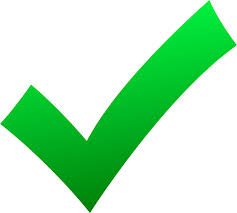 15 minutes
Develop Data-Based Procedures for Monitoring Implementation of SWPBIS
Data-based procedures for monitoring school-wide implementation.
 What do you want to know?
 What information can be collected?
 How and when should this information be gathered?
 How was the question answered and what should be done next?
Evaluation Questions
Are your expectations easy to remember?
 How will we know that the lessons have been taught – school-wide and/or in the classroom?
 Are the rules being followed?
 Did the staff use the student acknowledgement system last year?
 Is the discipline referral system used by staff?
 What is the ratio of acknowledgements to violations?
Evaluation Questions 2017-18
Action Planning:
 What evaluation questions do you have based on your implementation experience last year?  Are these questions you want to answer now or in the coming school year?  What data do you need?  
 Data and Evaluation Worksheet – page 86
 Who is responsible for preparing data for sharing with staff throughout the year?
 How will you record, manage and respond to evaluation questions that arise throughout the coming school year?
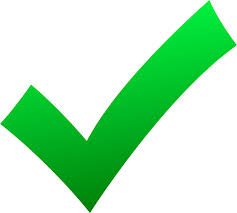 14 minutes
TFI TIME!
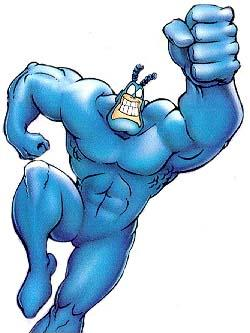 WHY Take the TFI?
Progress monitor implementation at each tier

Celebrate accomplishments

Action plan how you will take your next steps to implementation 

ALWAYS share the results of your TFI with all staff
Highlight celebrations and back them up with outcome data
Share action planning next steps
Taking the TFI Review
External coach reads each feature, reviews possible data sources and scoring criteria and the team discusses 
Internal coach enters the score in pbisapps.org
pbisapps.org
www.pbisapps.org
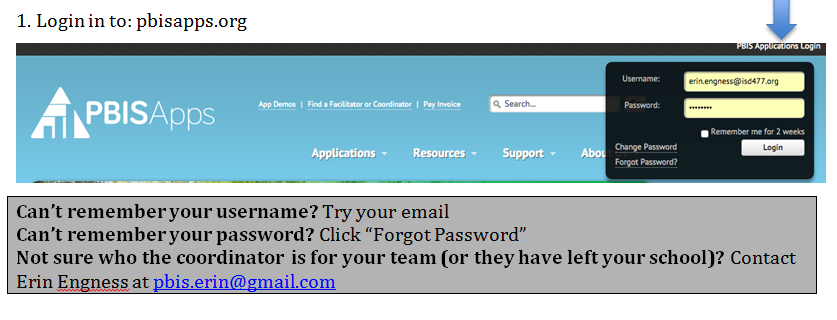 [Speaker Notes: Make sure teams know how to access pbisapps.]
PBIS Assessment
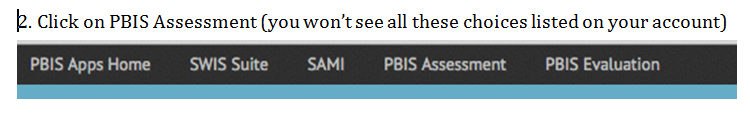 Open Surveys
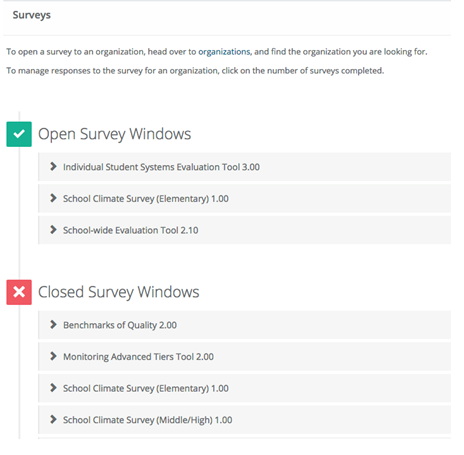 Take Survey!
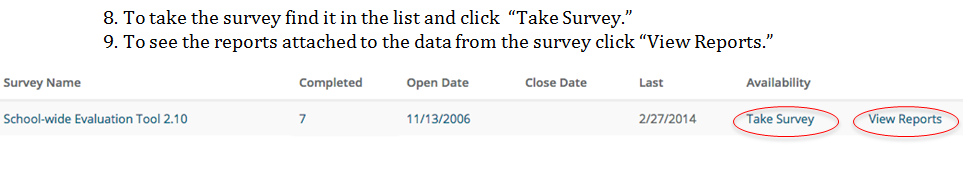 29 minutes
Action Planning
Access TFI reports from pbisapps.org

Use reports to action plan for next steps for Tier 1 implementation
Use discussion, activities from Steps 1-8 in the implementation manual from this morning to action plan for next steps for Tier 1
Use the TFI Action Plan or SWPBIS Action Plan
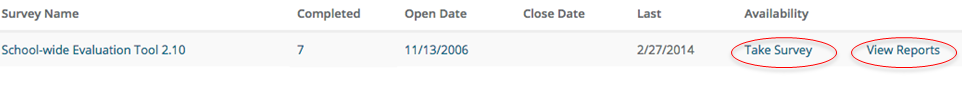 [Speaker Notes: Now teams will have some good progress monitoring data to use for their action planning time.  They can use the TIC action planning form, the one shown in this slide or if they have another form that is fine too, but the template they use needs to be updated each month and be a living document that is updated and shared with staff regularly.There is an action plan in Appendix D page 44 of the manual.  There is a monthly planning guide in Appendix E.]
TFI Action Plan
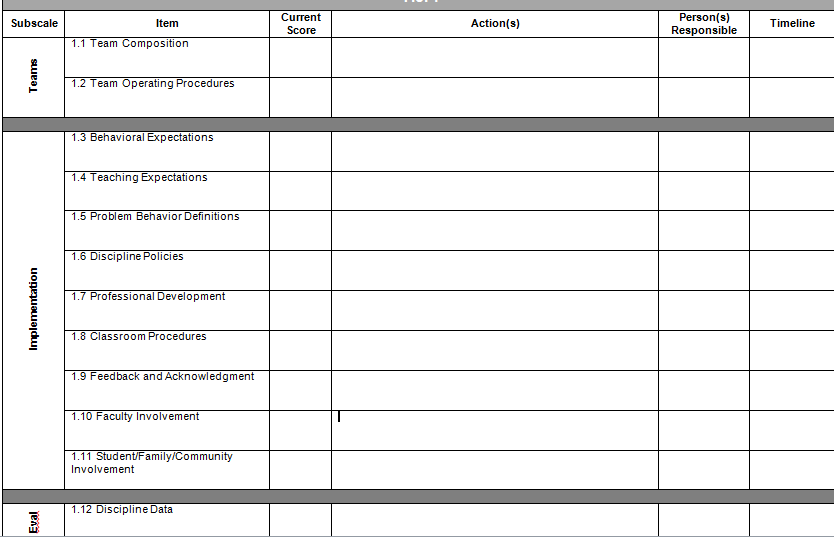 SWPBIS Action Plan
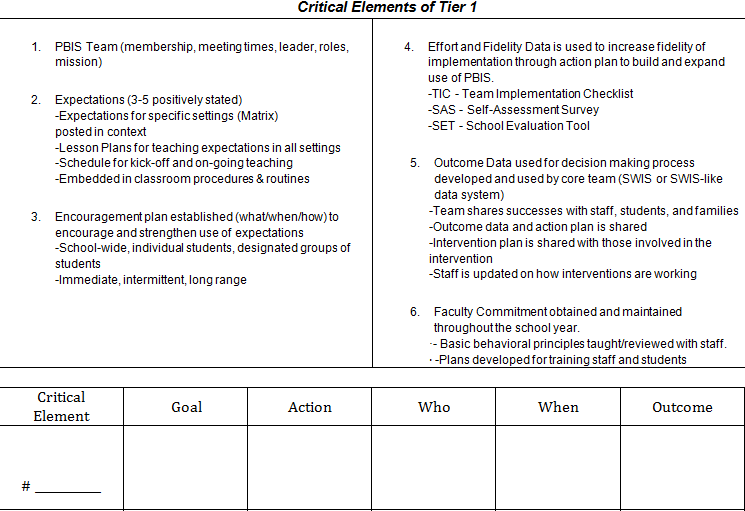 Only competition is yourself
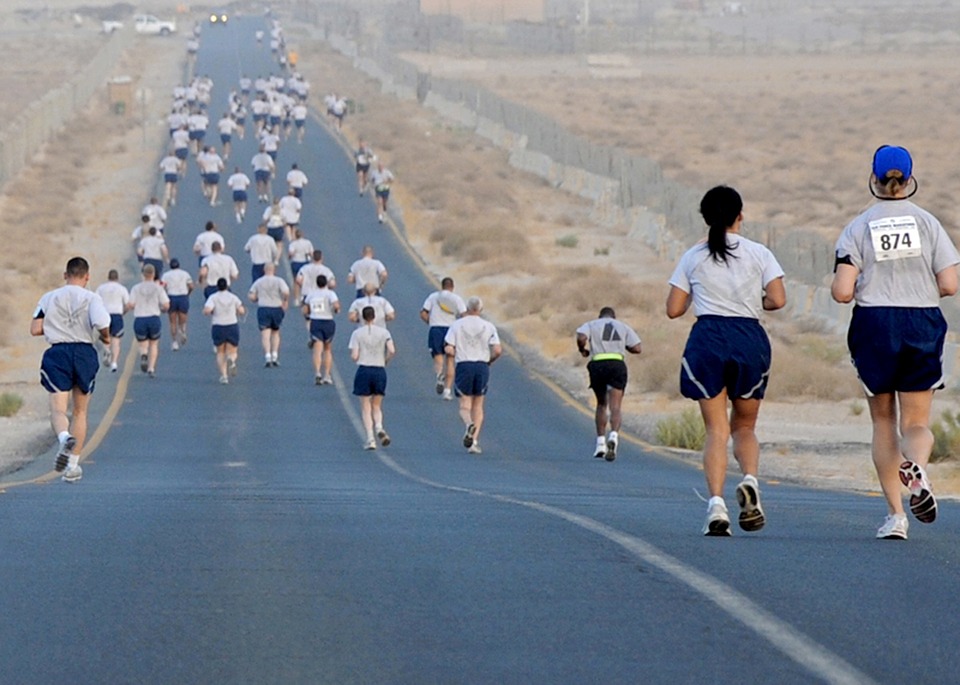